Apreciando la  
Sabiduría 
del 
Creighton Model FertilityCare™ System y la  
NaProTECNOLOGIA®
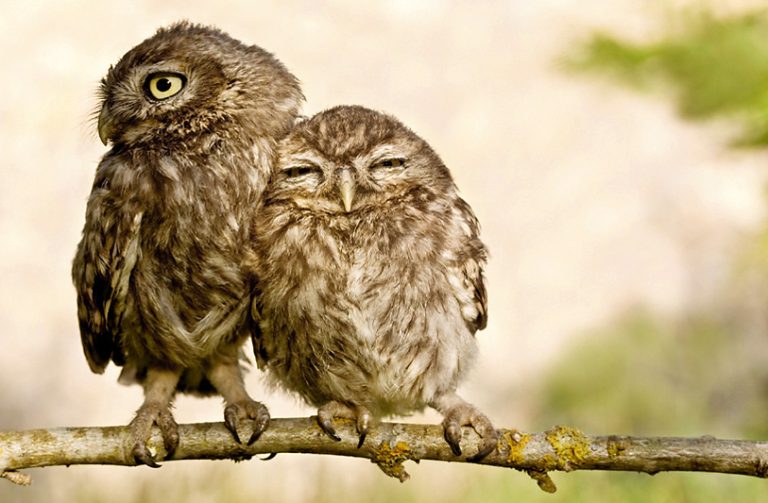 Worldwide FertilityCare™ Week  •  March 23-29, 2025  •  FertilityCare™ Centers of America •  www.fertilitycare.org
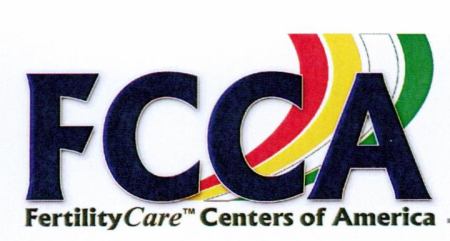 Apreciando la Sabiduría
de planificar tu familia de manera natural y efectiva con el 
Creighton Model FertilityCare™ System
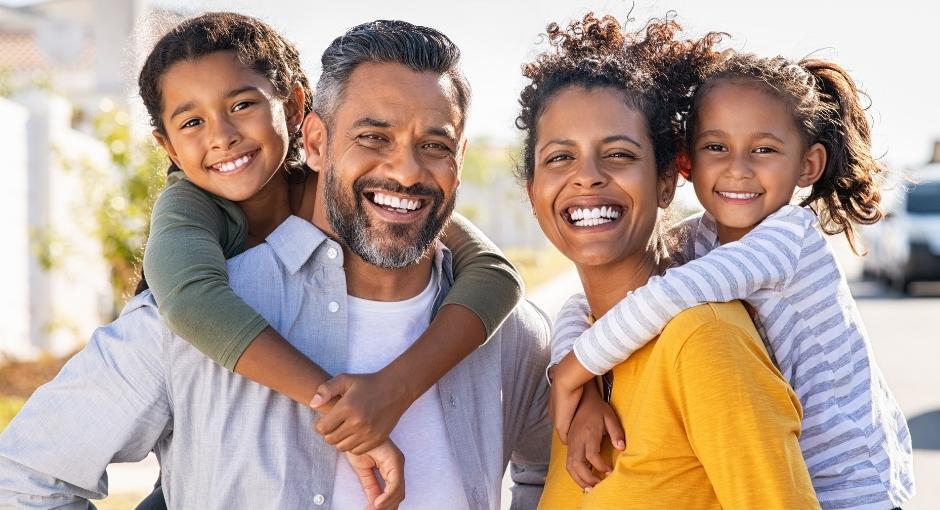 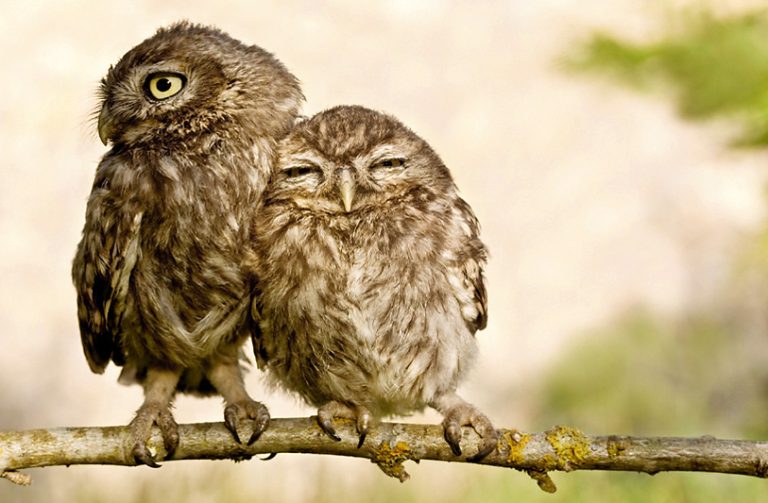 Worldwide FertilityCare™ Week   •   March 23-29, 2025   •   FertilityCare™ Centers of America   •   www.fertilitycare.org
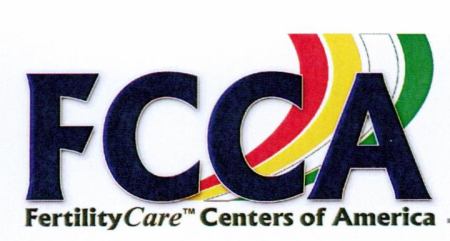 Apreciando la Sabiduría de una auténtica sexualidad con
SPICE
eSpiritu • cuePo • Intelecto• 
Creatividad/Comunicación • Emotión
con el Creighton Model FertilityCare™ System
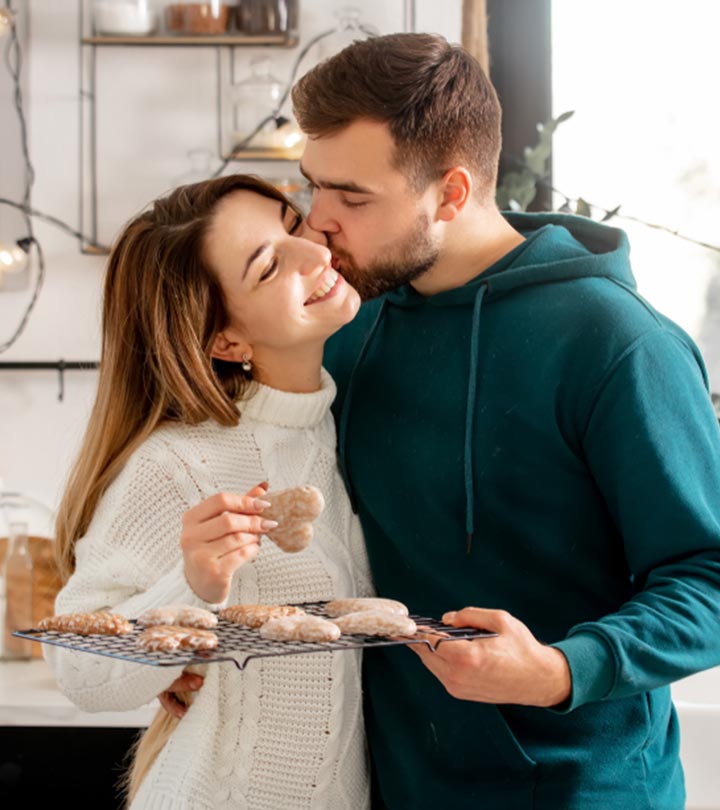 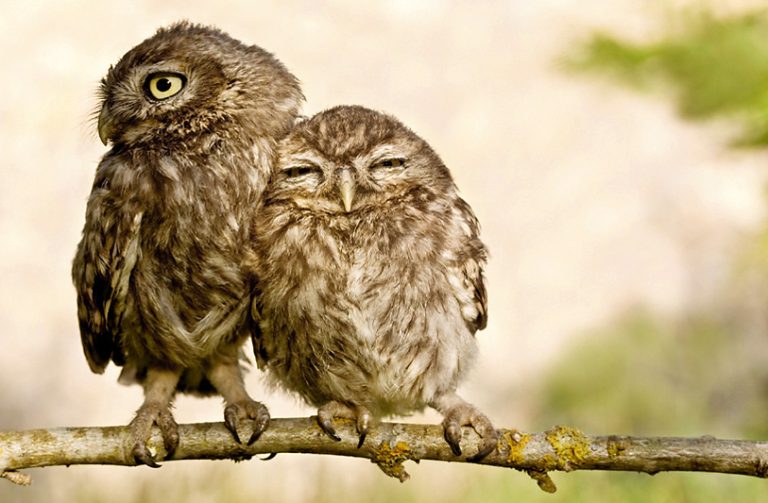 Worldwide FertilityCare™ Week   •   March 23-29, 2025   •   FertilityCare™ Centers of America   •   www.fertilitycare.org
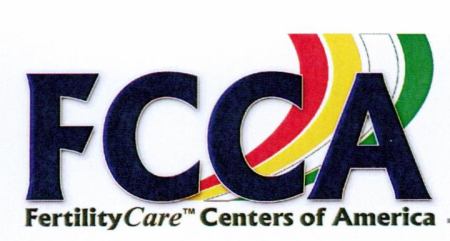 Apreciando
el perfecto diseño de Dios
para nuestra Fertilidad
con la  
Sabiduría del
Creighton Model FertilityCare ™ System 
y la
NaProTECNOLOGIA®
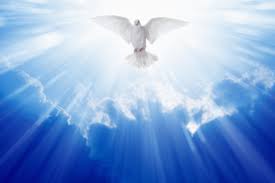 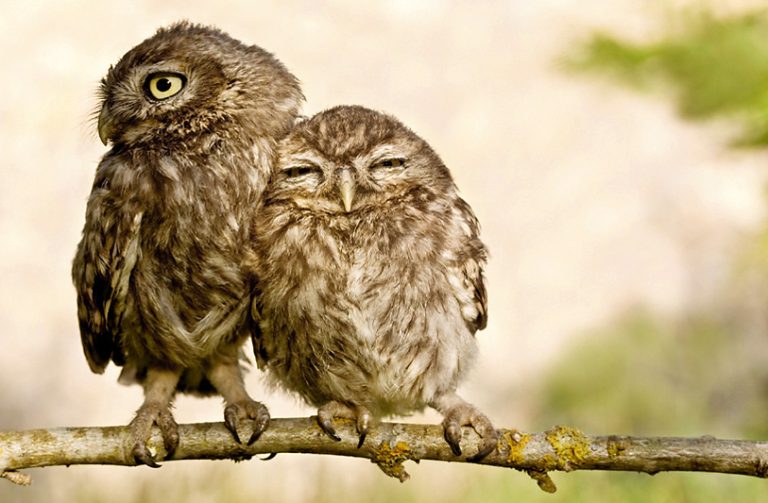 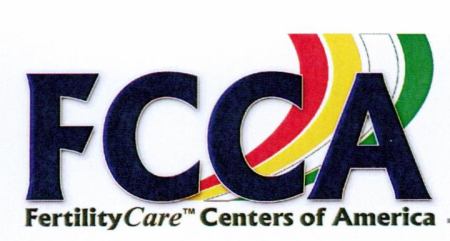 Worldwide FertilityCare™ Week   •   March 23-29, 2025   •   FertilityCare™ Centers of America   •   www.fertilitycare.org
Apreciando la Sabiduría de usar un Sistema, que se adapta a todas las etapas de tu vida procreativa:
Creighton Model FertilityCare™ System
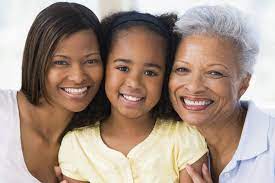 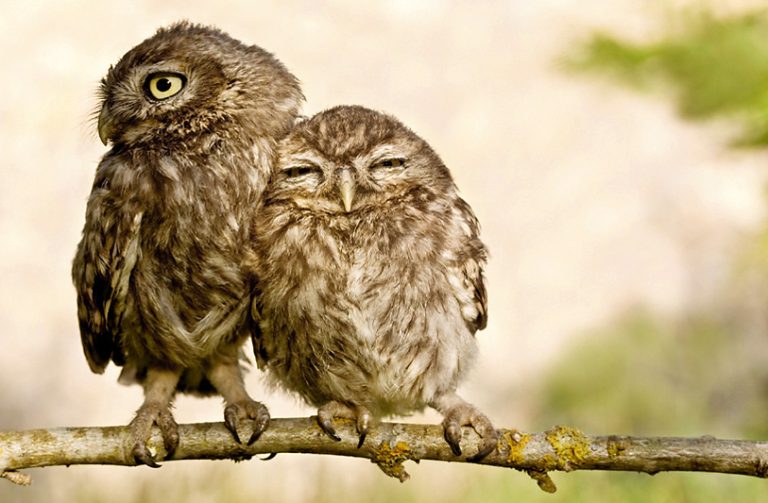 Worldwide FertilityCare™ Week   •   March 23-29, 2025   •   FertilityCare™ Centers of America   •   www.fertilitycare.org
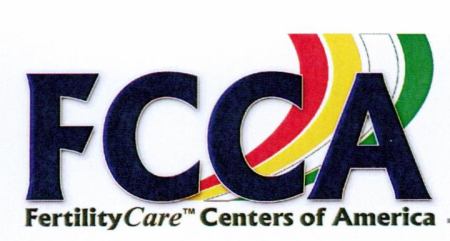 Apreciando la Sabiduría de aprender cómo funciona nuestro cuerpo a través del
Creighton Model FertilityCare™ System
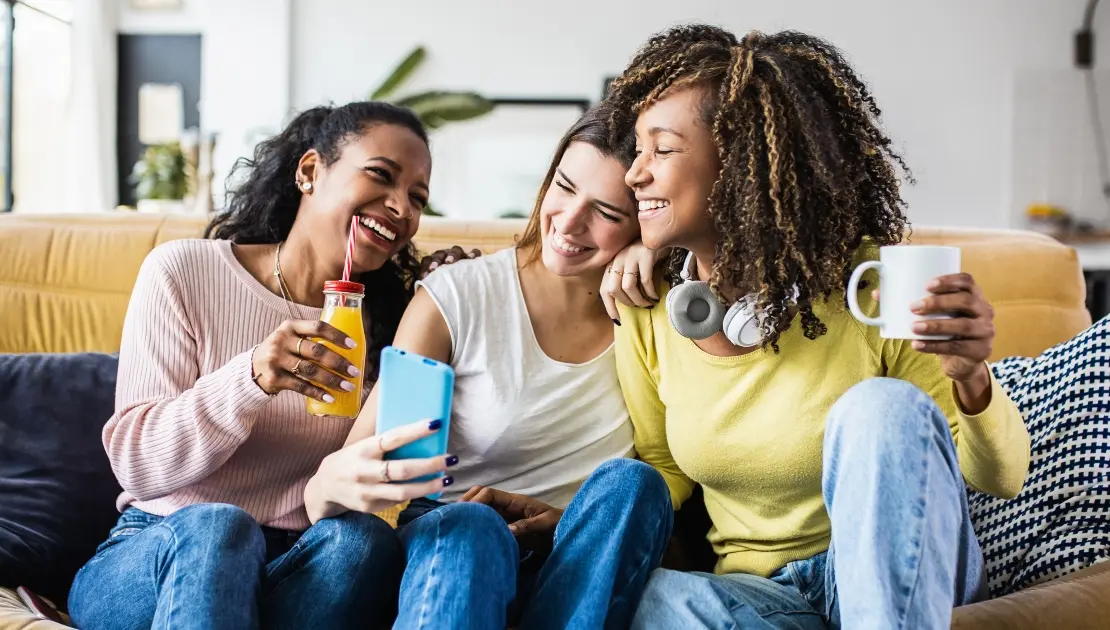 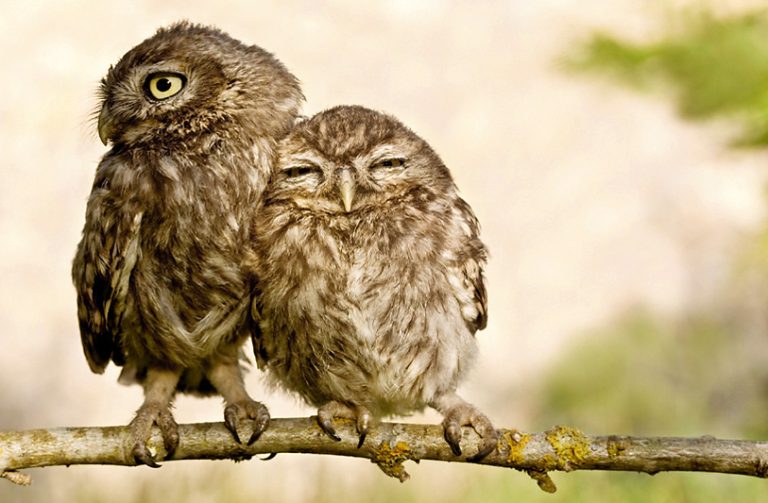 Worldwide FertilityCare™ Week   •   March 23-29, 2025   •   FertilityCare™ Centers of America   •   www.fertilitycare.org
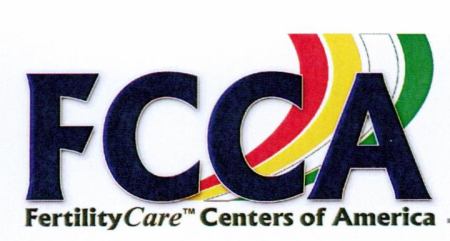 Apreciando la Sabiduría de encontrar soluciones reales a problemas de salud femenina a través del
     Creighton Model FertilityCare™ System 
y la
NaProTECNOLOGIA®
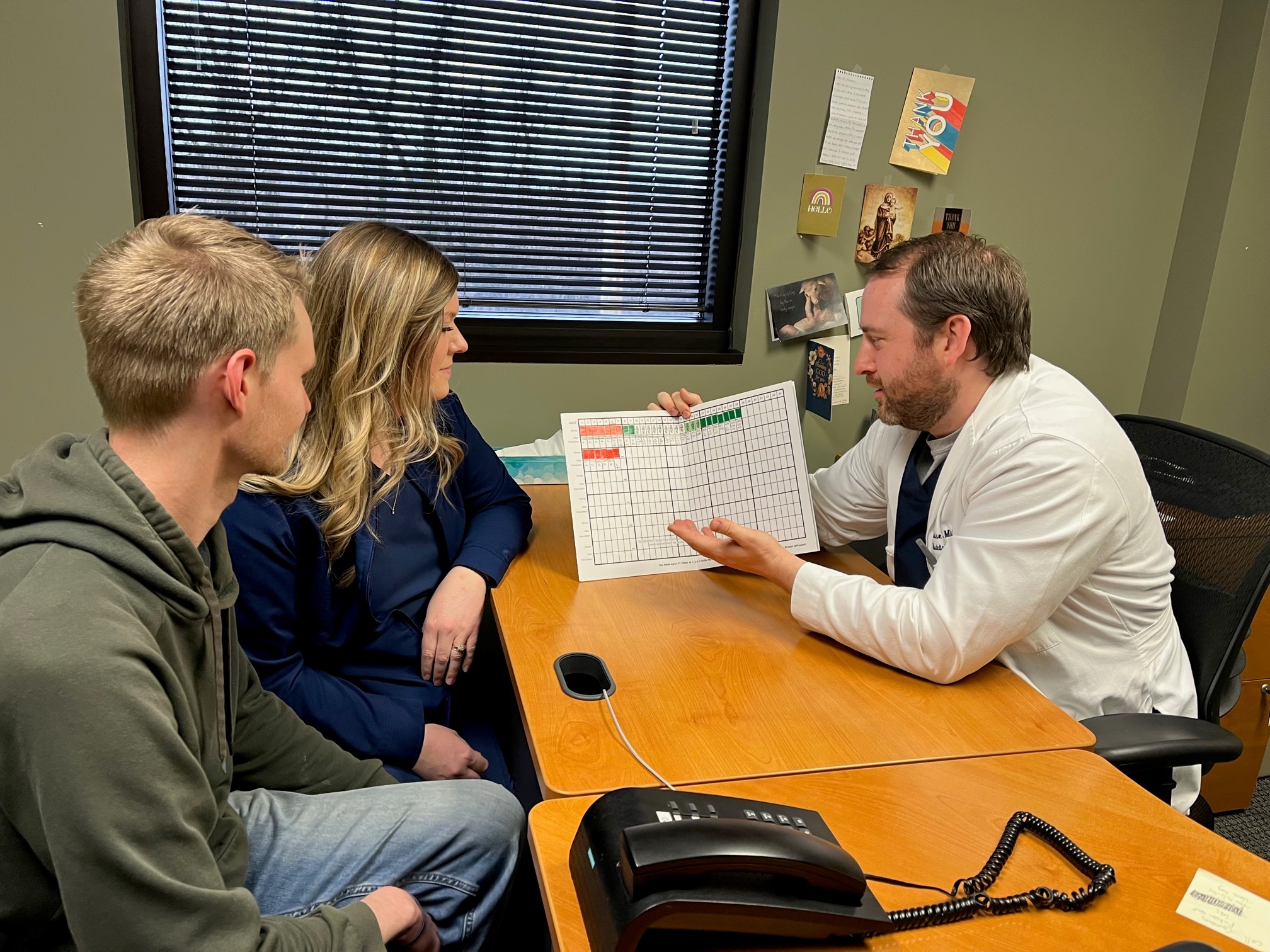 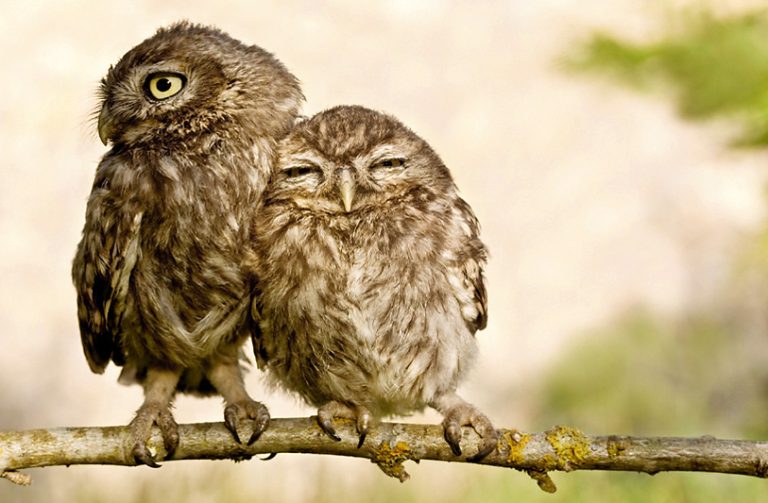 Worldwide FertilityCare™ Week   •   March 23-29, 2025   •   FertilityCare™ Centers of America   •   www.fertilitycare.org
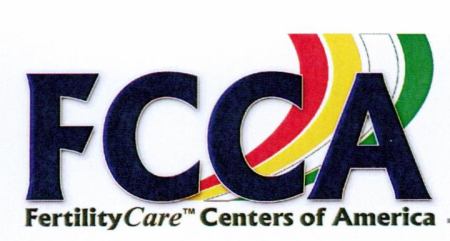 Apreciando la Sabiduría de encontrar la causa subyacente y la solución real para la infertilidad 
a través del
Creighton Model FertilityCare™ System y la NaProTECNOLOGIA®
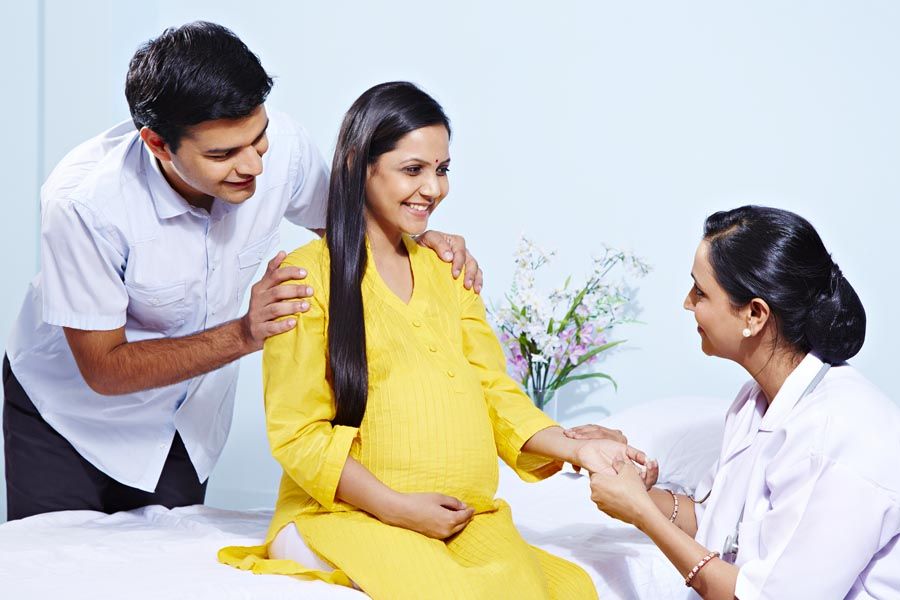 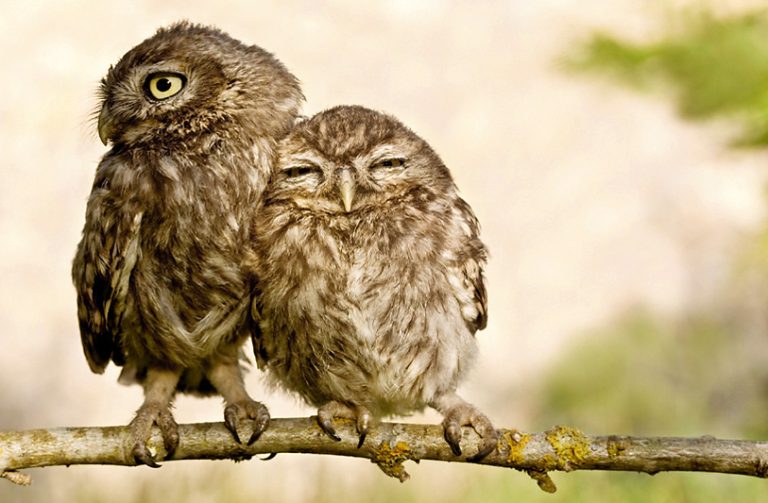 Worldwide FertilityCare™ Week   •   March 23-29, 2025   •   FertilityCare™ Centers of America  •   www.fertilitycare.org
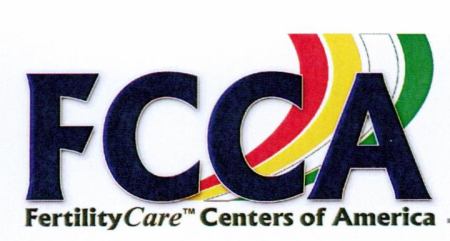 Para Apreciar la Sabiduría del Creighton Model FertilityCare™ System y la NaProTECNOLOGIA®
Contactanos al:
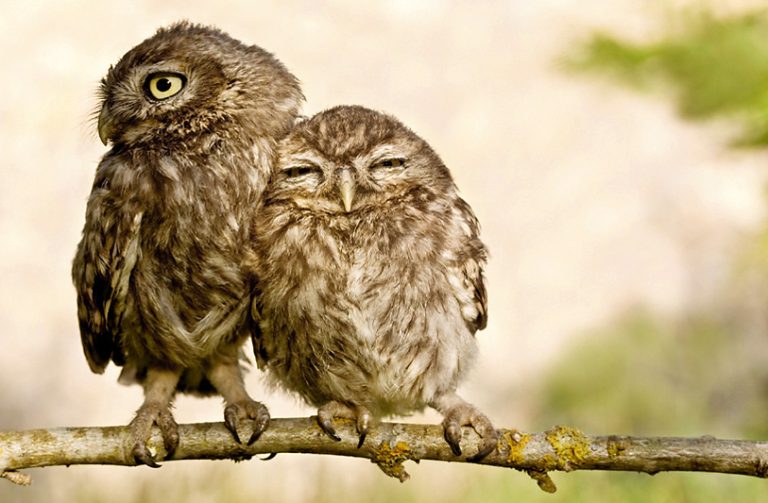 Worldwide FertilityCare™ Week   •   March 23-29, 2025   •   FertilityCare™ Centers of America   •   www.fertilitycare.org
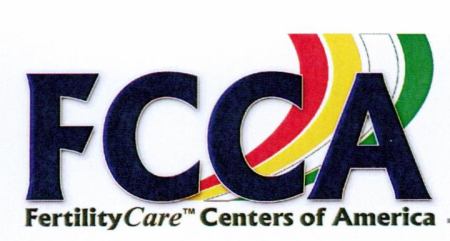